TITLE GOES HERE
PRESENTER GOES HERE
SERVICE LINE GOES HERE
(BOTH IN ALL CAPS)
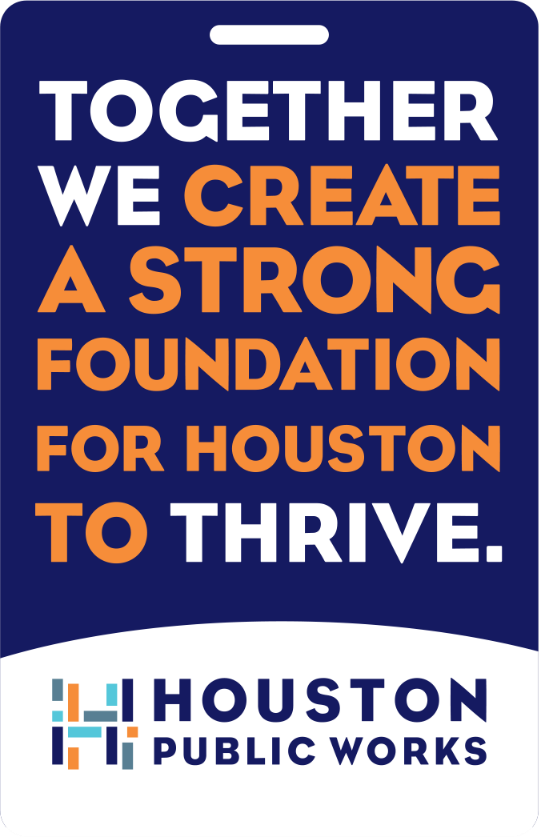 PURPOSE
together we create a strong foundation for Houston to thrive
5 to thrive VALUES
respect  |  ownership  |  communication  |  integrity  |  teamwork
[Speaker Notes: Key takeaways
who we are – purpose, values, org chart
what we do – key programs, by the numbers 
how we do it – infrastructure preservation
who to contact – resources]
Service lines
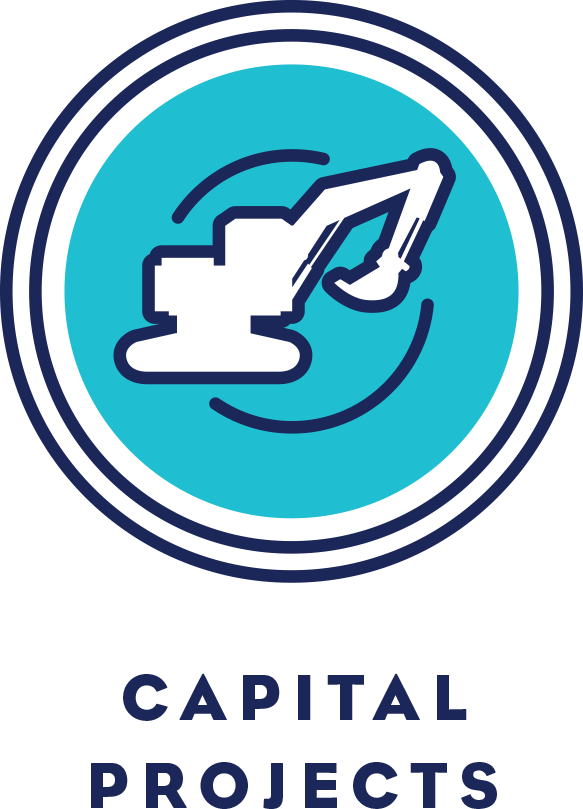 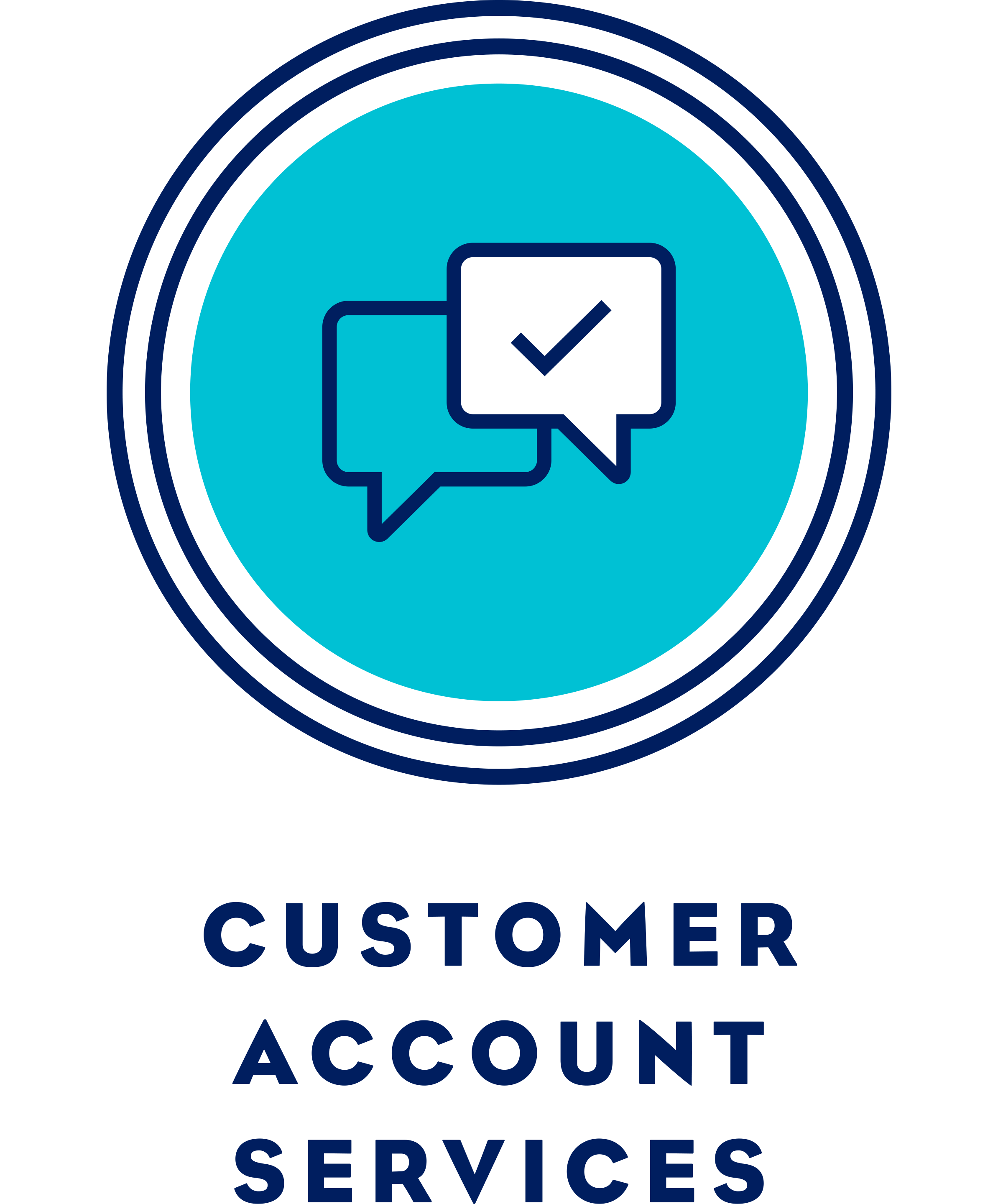 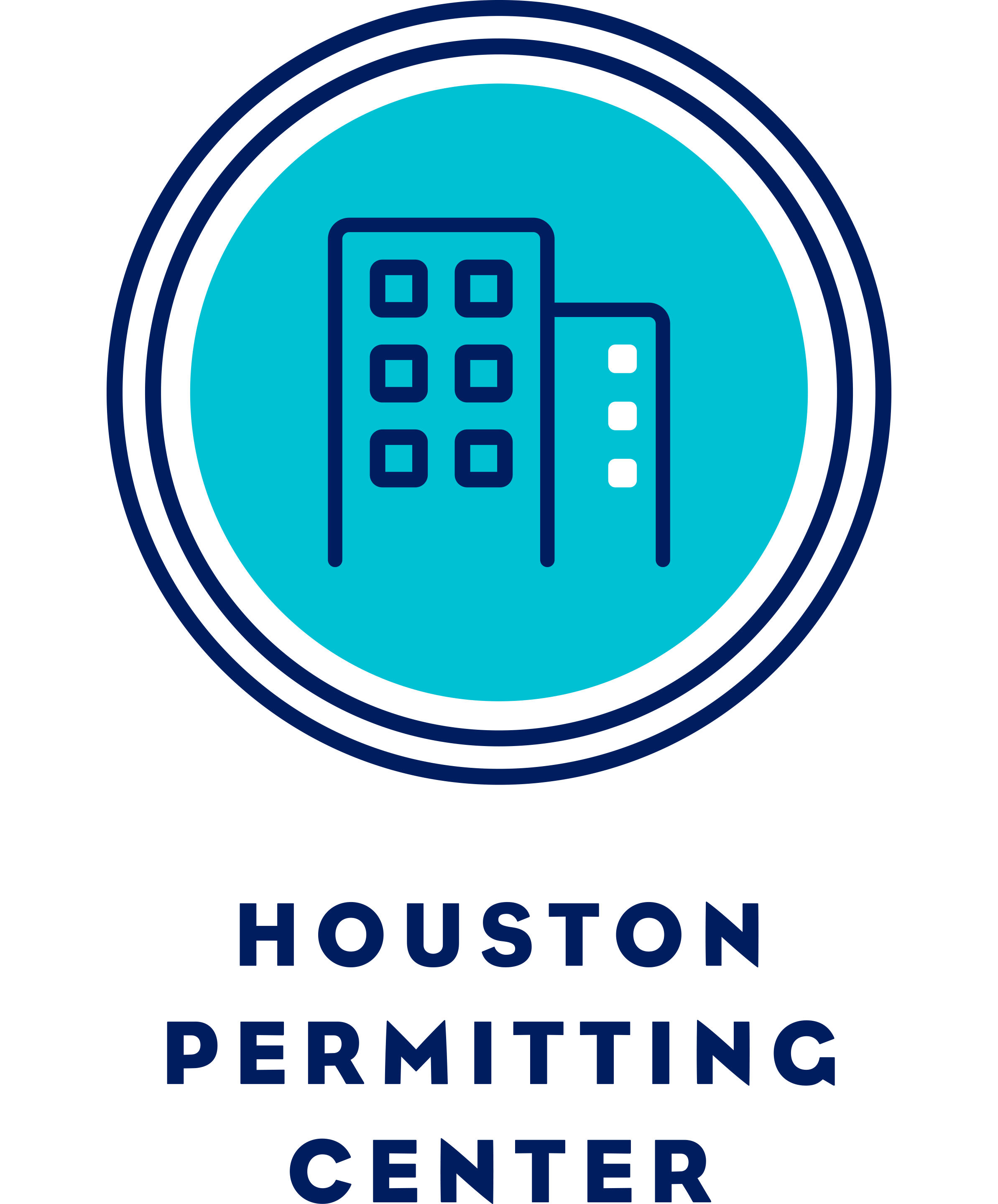 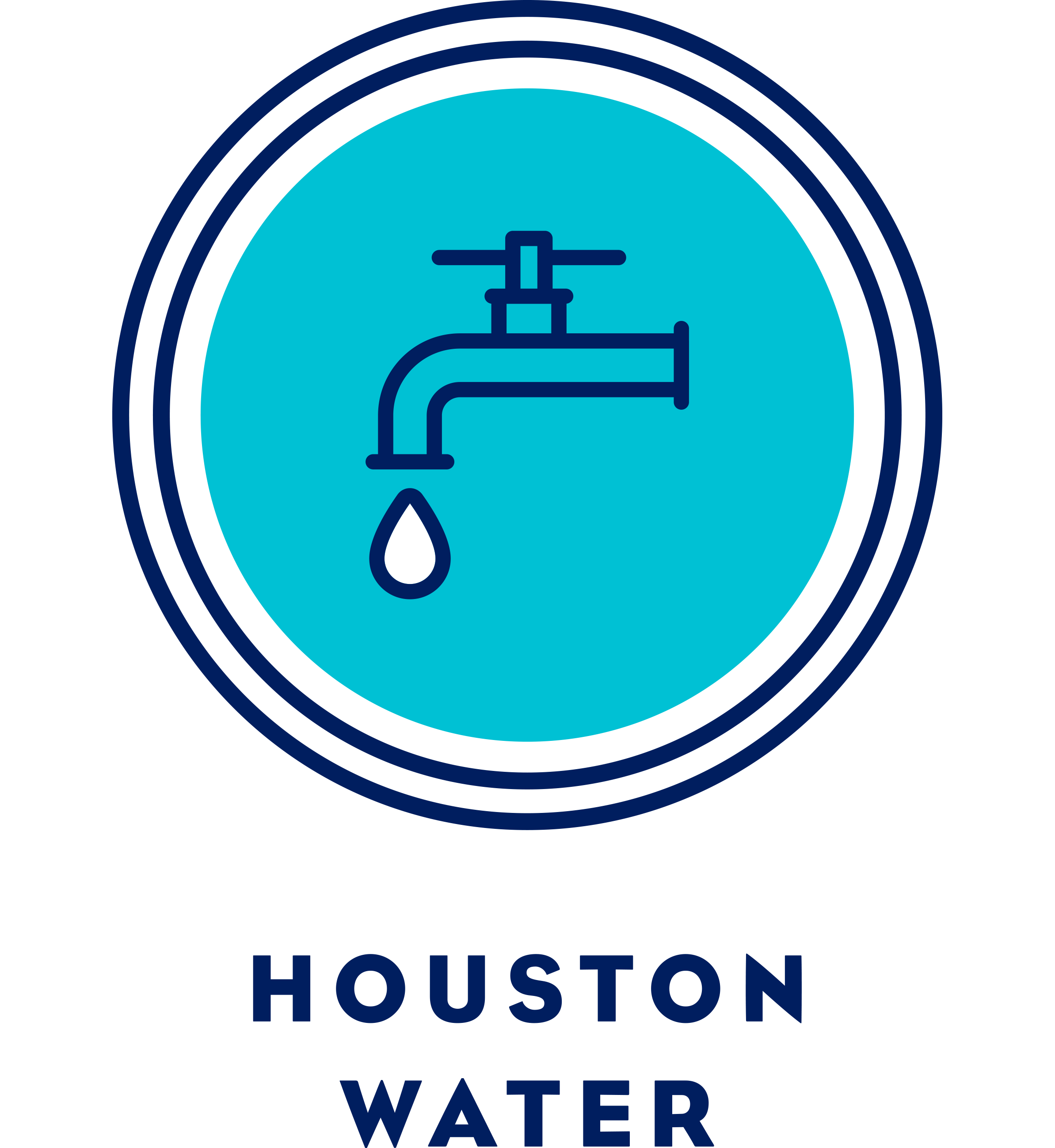 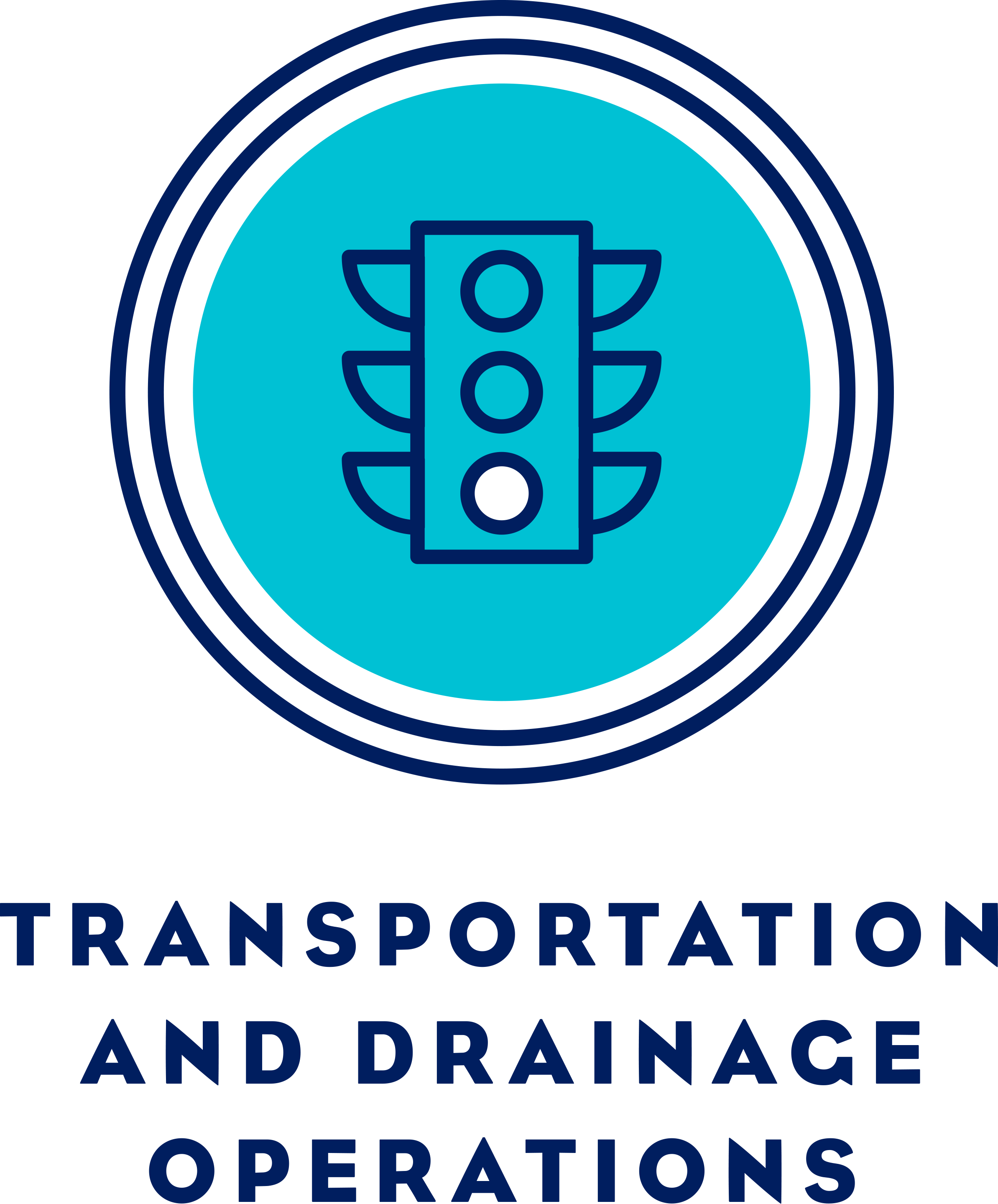 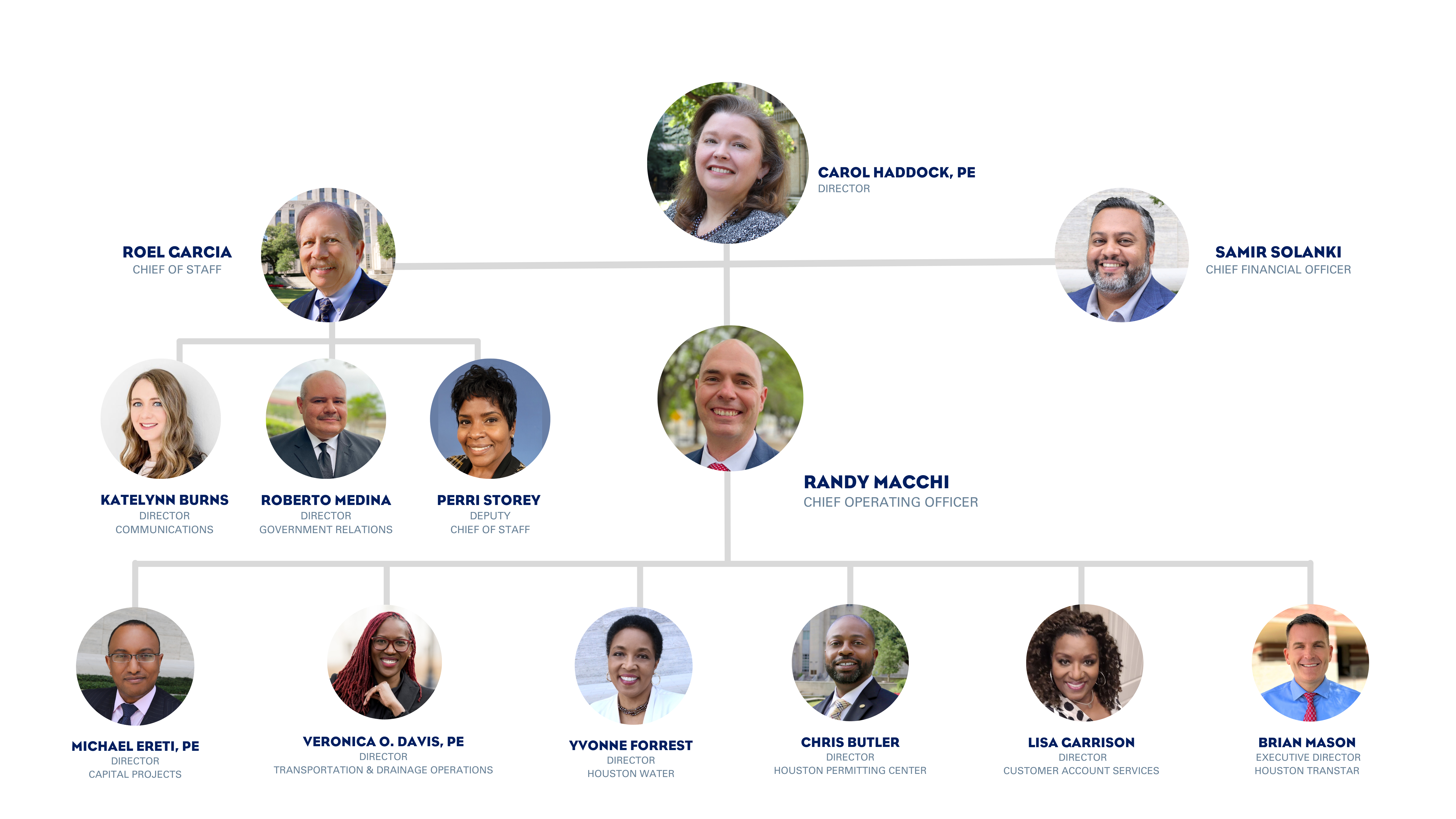 Executive TEAM
Public infrastructure
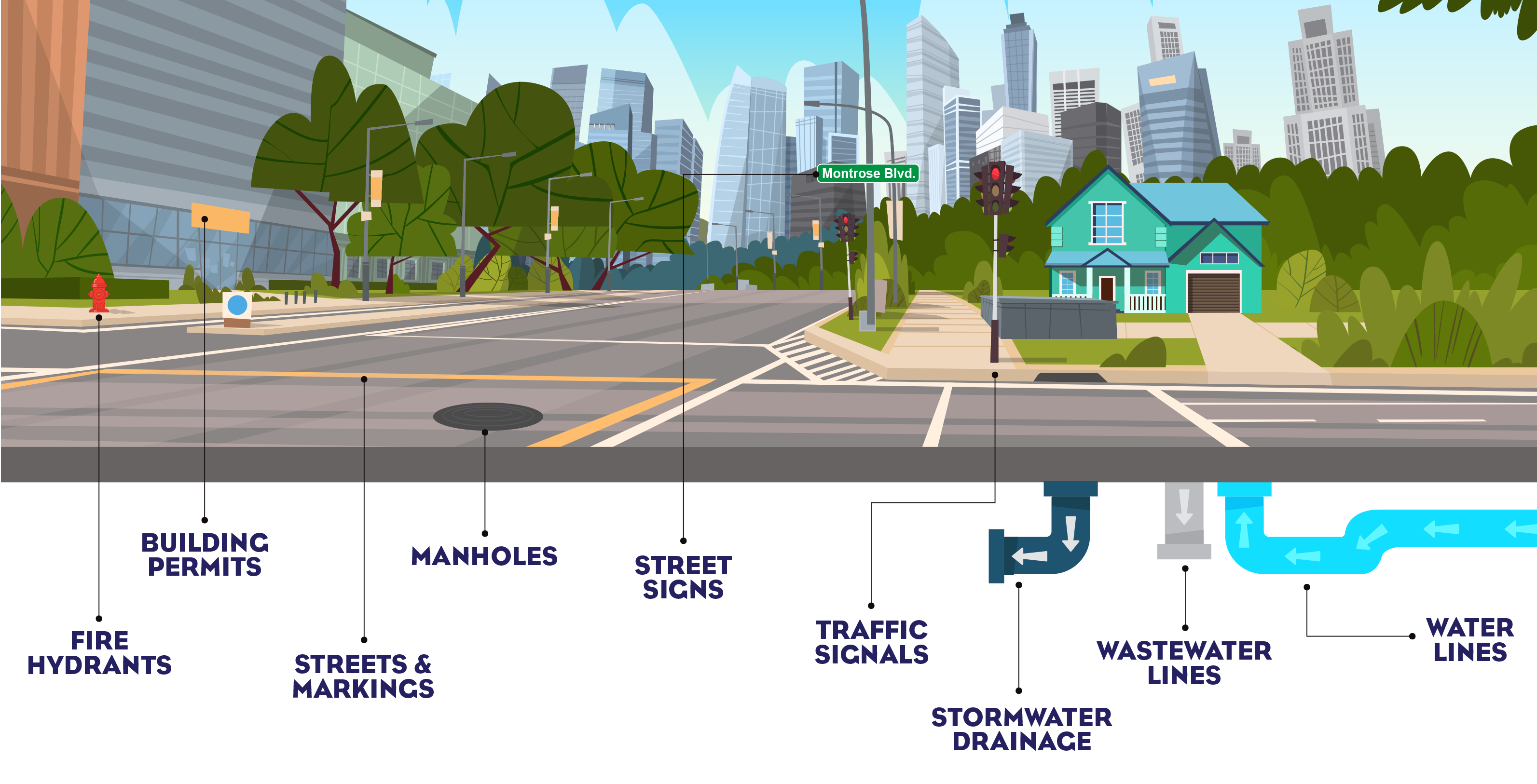 HOUSTON PUBLIC WORKS
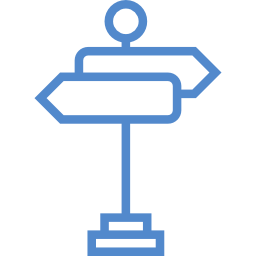 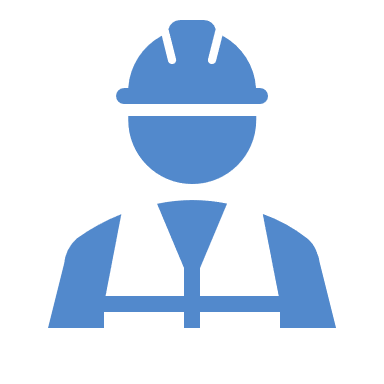 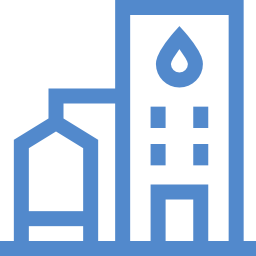 4,000
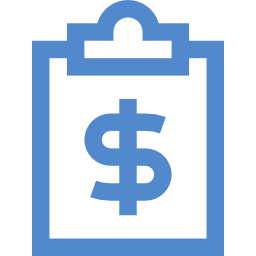 $2.4B
2,450
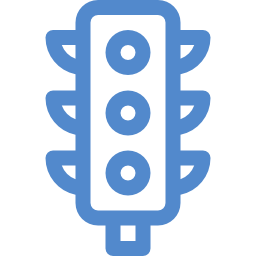 EMPLOYEES
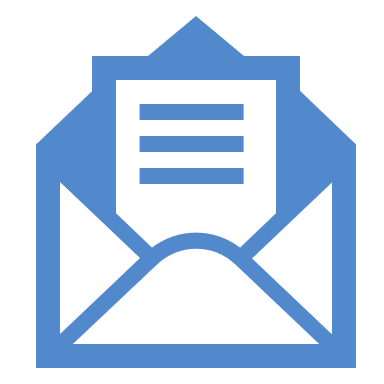 ANNUAL BUDGET
TRAFFIC SIGNALS
3,900
467
2,800
16,000
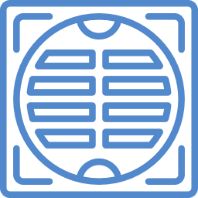 163B
5.8M
MILES OF STORM DRAINS
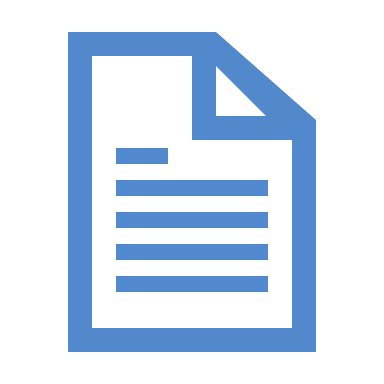 TYPES OF PERMITS
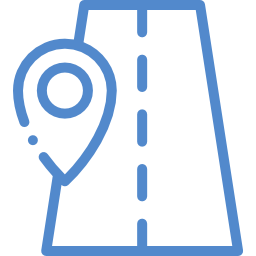 GALLONS OF WATER TREATED PER YEAR
WATERBILLS SENT PER YEAR
MILES OF ROADSIDE DITCHES
LANE MILES OF STREETS
Section Title
sample subhead text
Section Title
sample subhead text
Content Slide Sample
sample text
sample text
sample text
sample text

sample text
sample text
sample text
sample text
Content Slide Sample (Large Image)
This is an example of supporting information.
Content Slide Sample (Smart Object)
SUBTITLE SAMPLE

This is an example
of supporting information.
Content Slide Sample (Smart Object)
This is an example of supporting information.
Content Slide Sample (Table)
Content Slide Sample (Columns)
SUBTITLE SAMPLE
SUBTITLE SAMPLE
Feature Slide Sample (Chart)
Feature Slide Subtitle Sample
25%
50%
75%
TEXT HERE
TEXT HERE
TEXT HERE
This is an example of supporting information.
Feature Slide Sample (Infographic)
Feature Slide Subtitle Sample
85%
60%
This is an example of supporting information.
Feature Slide Sample (Process)
Feature Slide Subtitle Sample
Sample 1
More information
Sample 2
More information
Sample 3
More information
This is an example of supporting information.
Text goes here
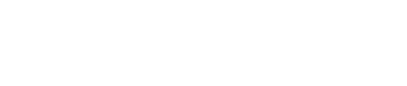 TEXT GOES HERE

SUB TEXT GOES HERE
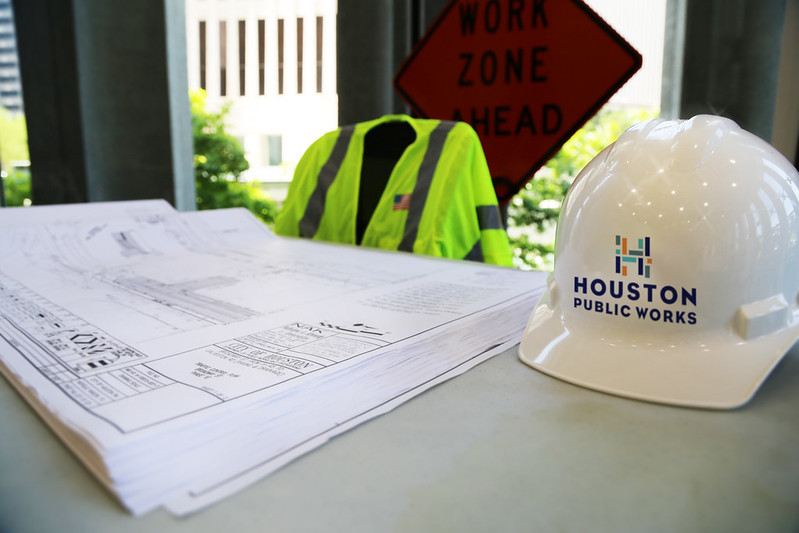 Text goes here
text goes here
more text
more text
more text
Text goes here
text goes here
more text
more text
more text
Text goes here
text goes here
more text
more text
more text
Sample of large textused for a break or for impactin a presentation
Sample of large textused for a break or for impactin a presentation
Sample of large textused for a break or for impactin a presentation
thank you!
icons
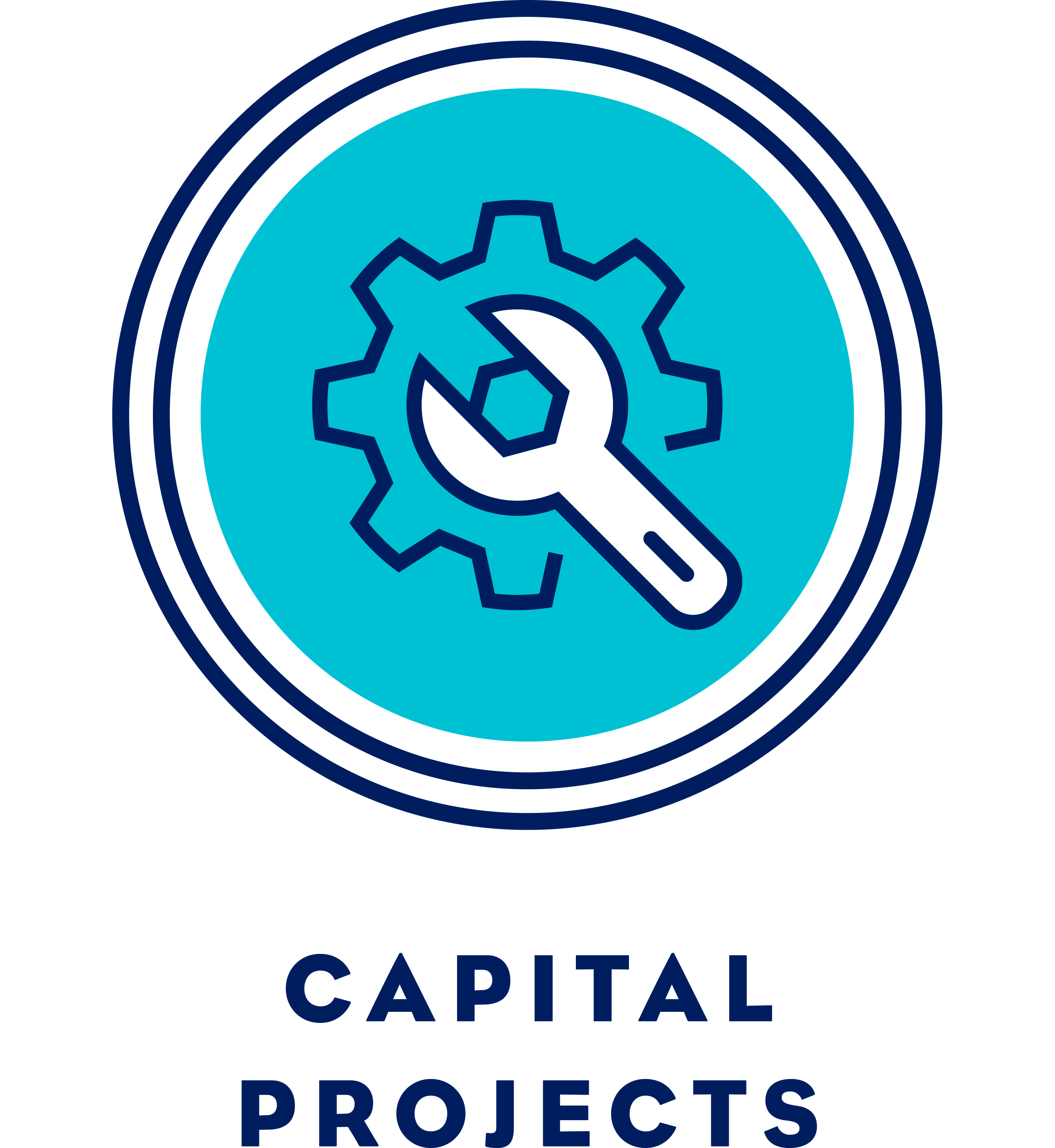 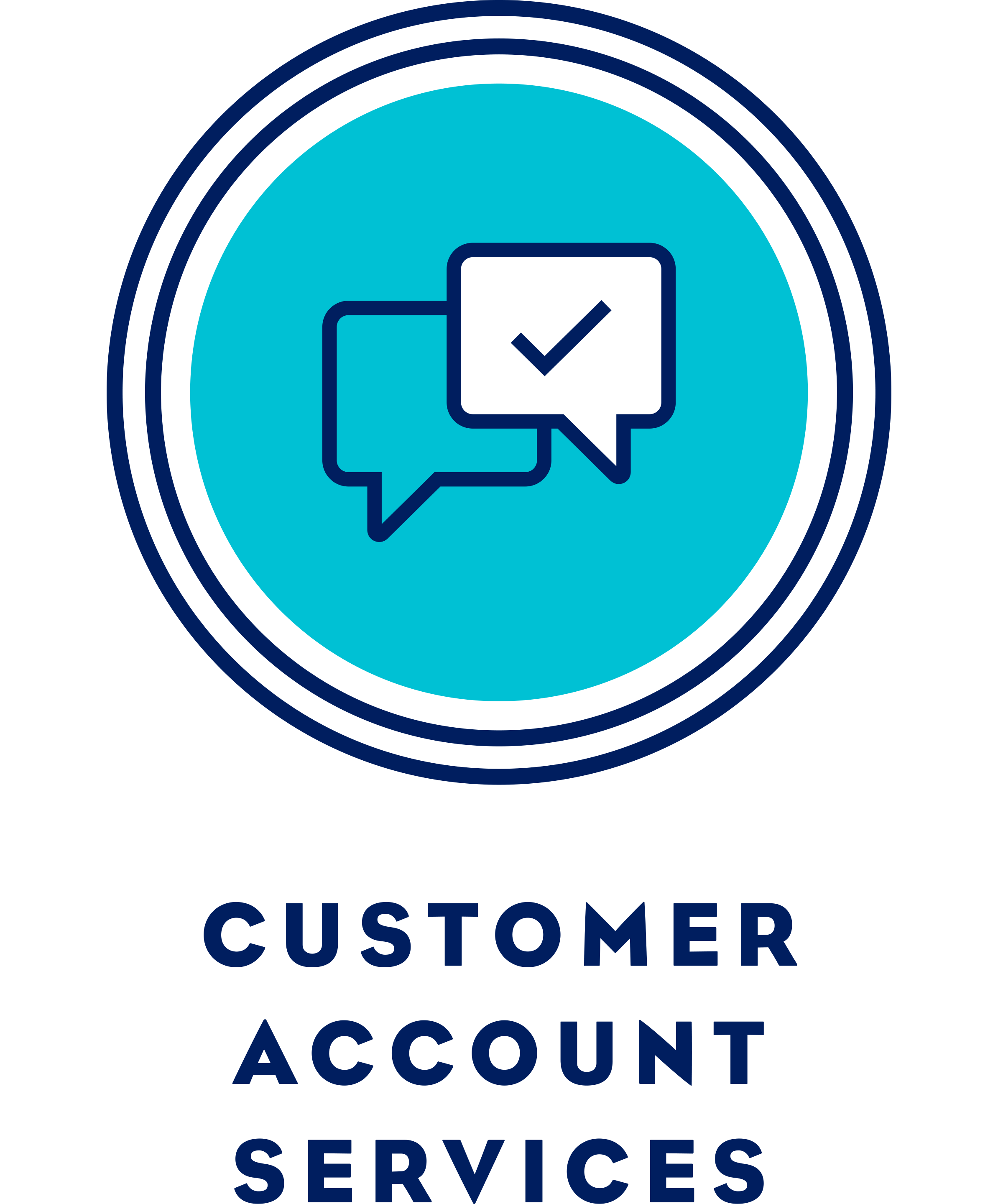 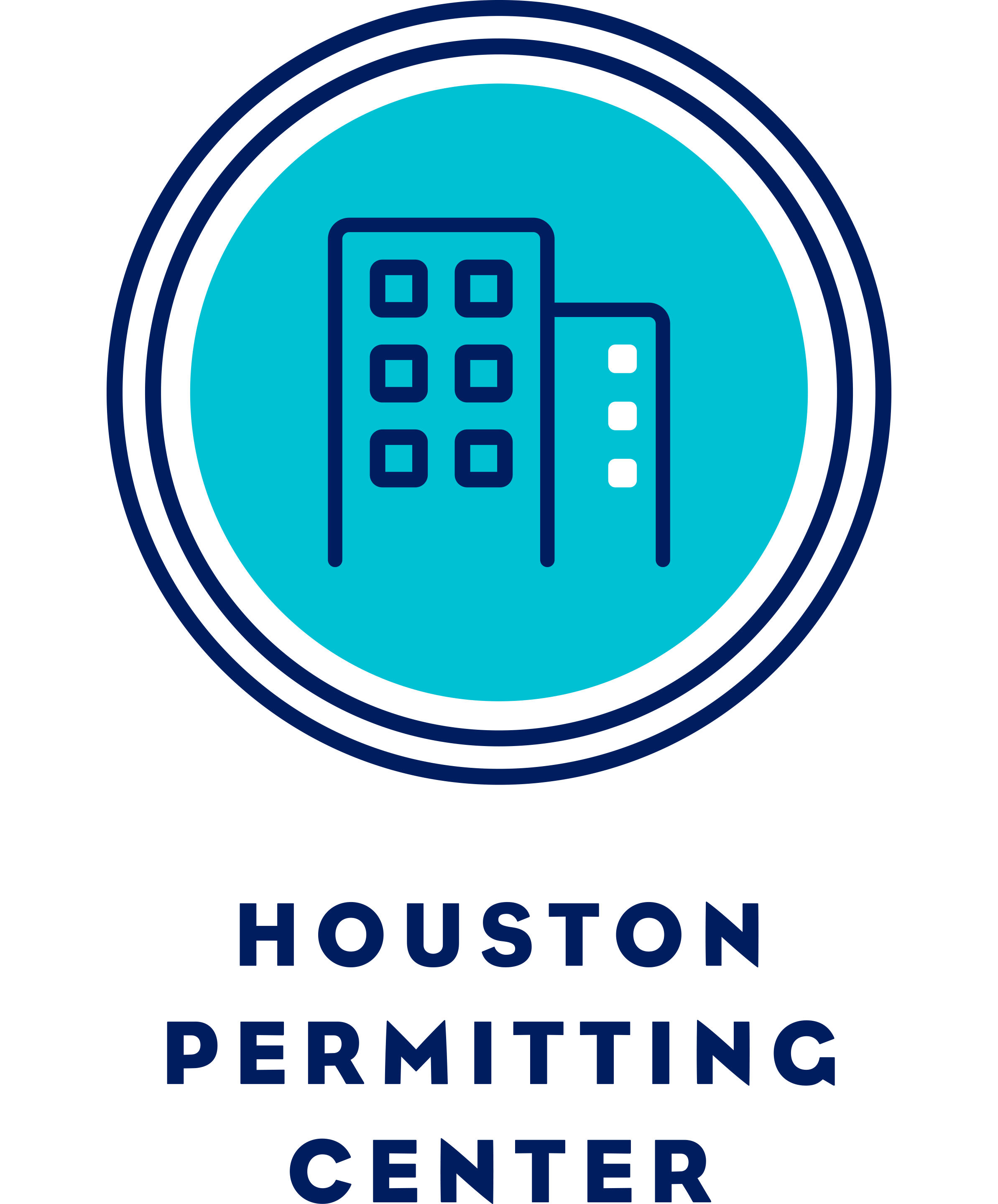 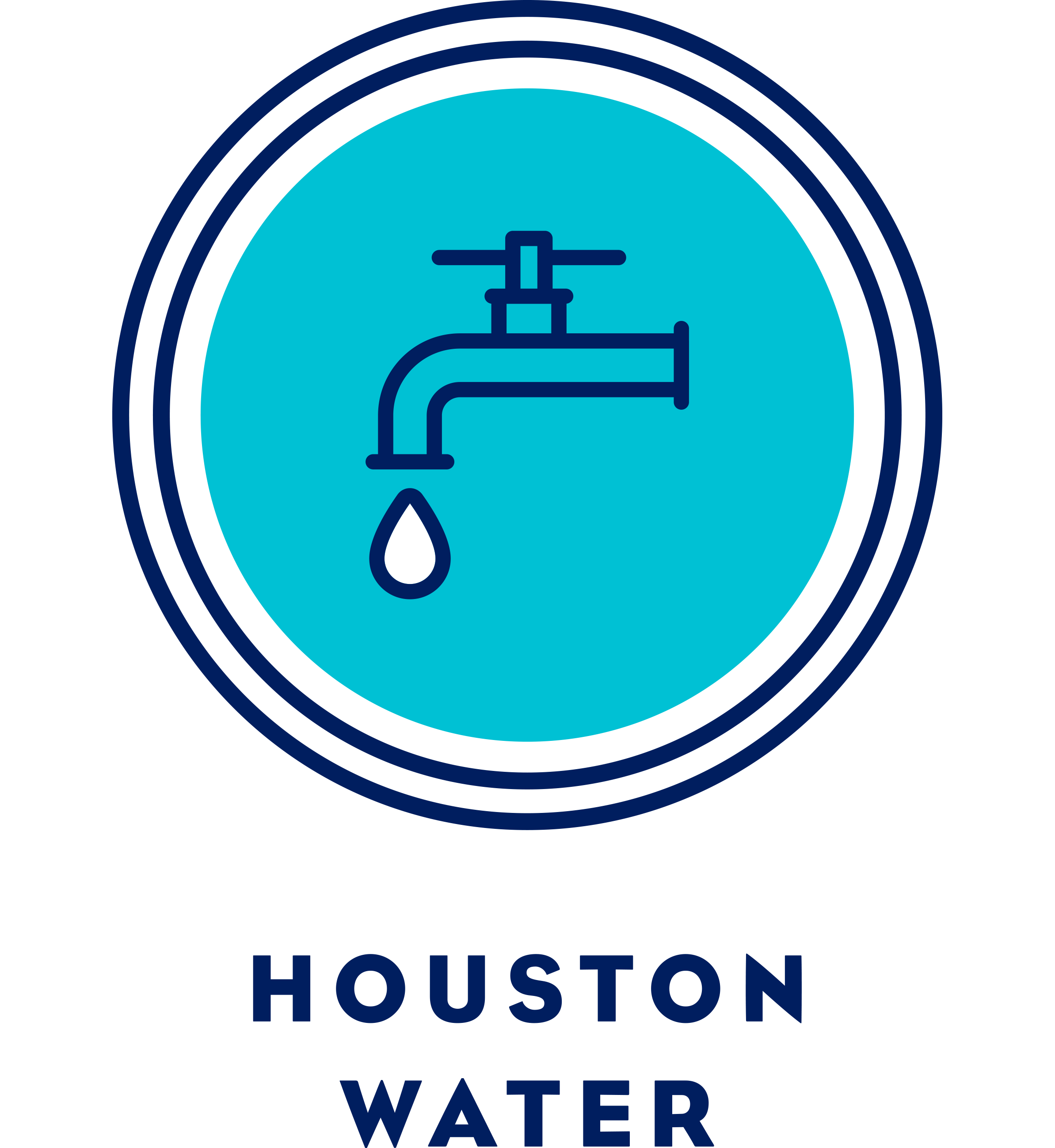 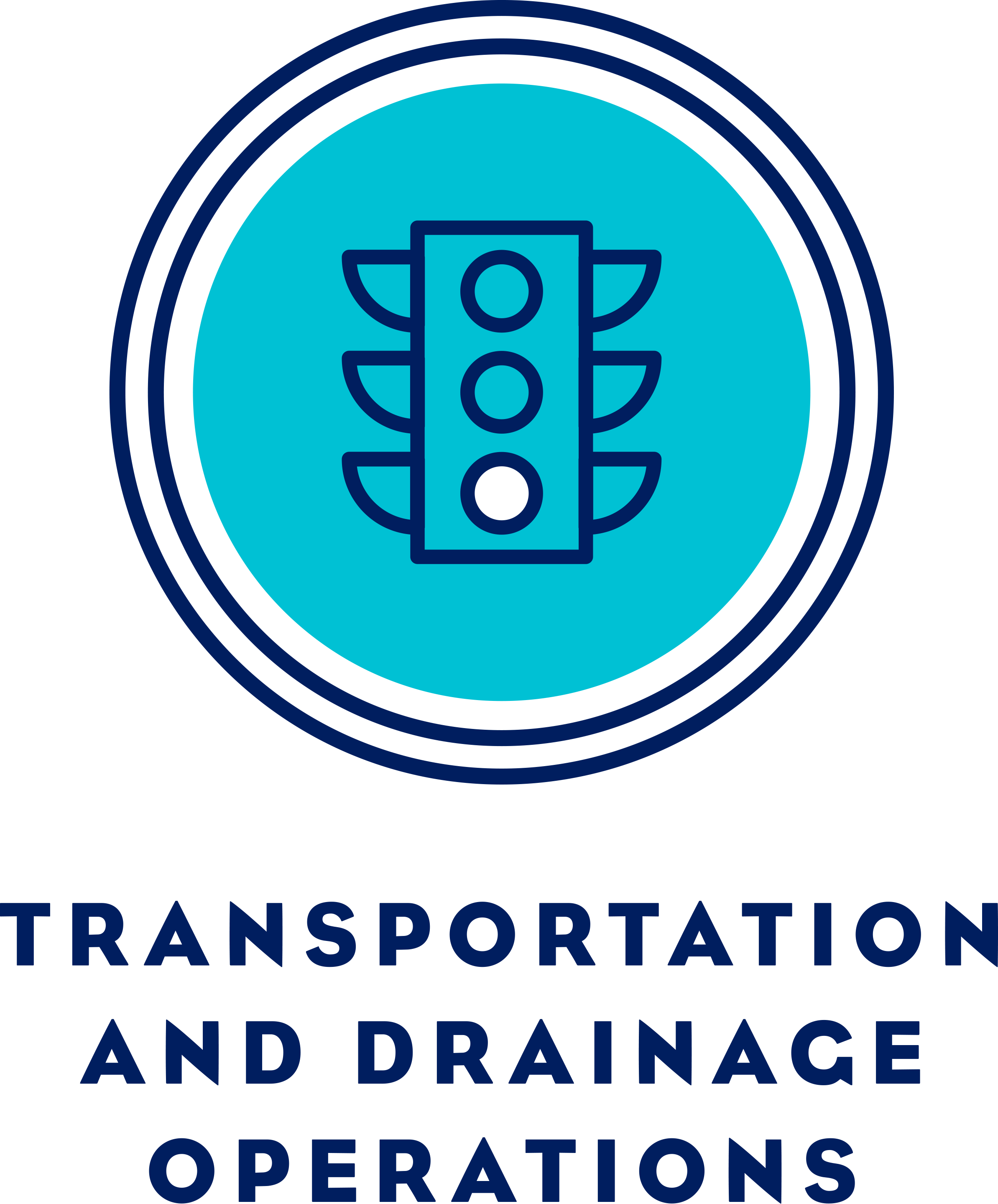 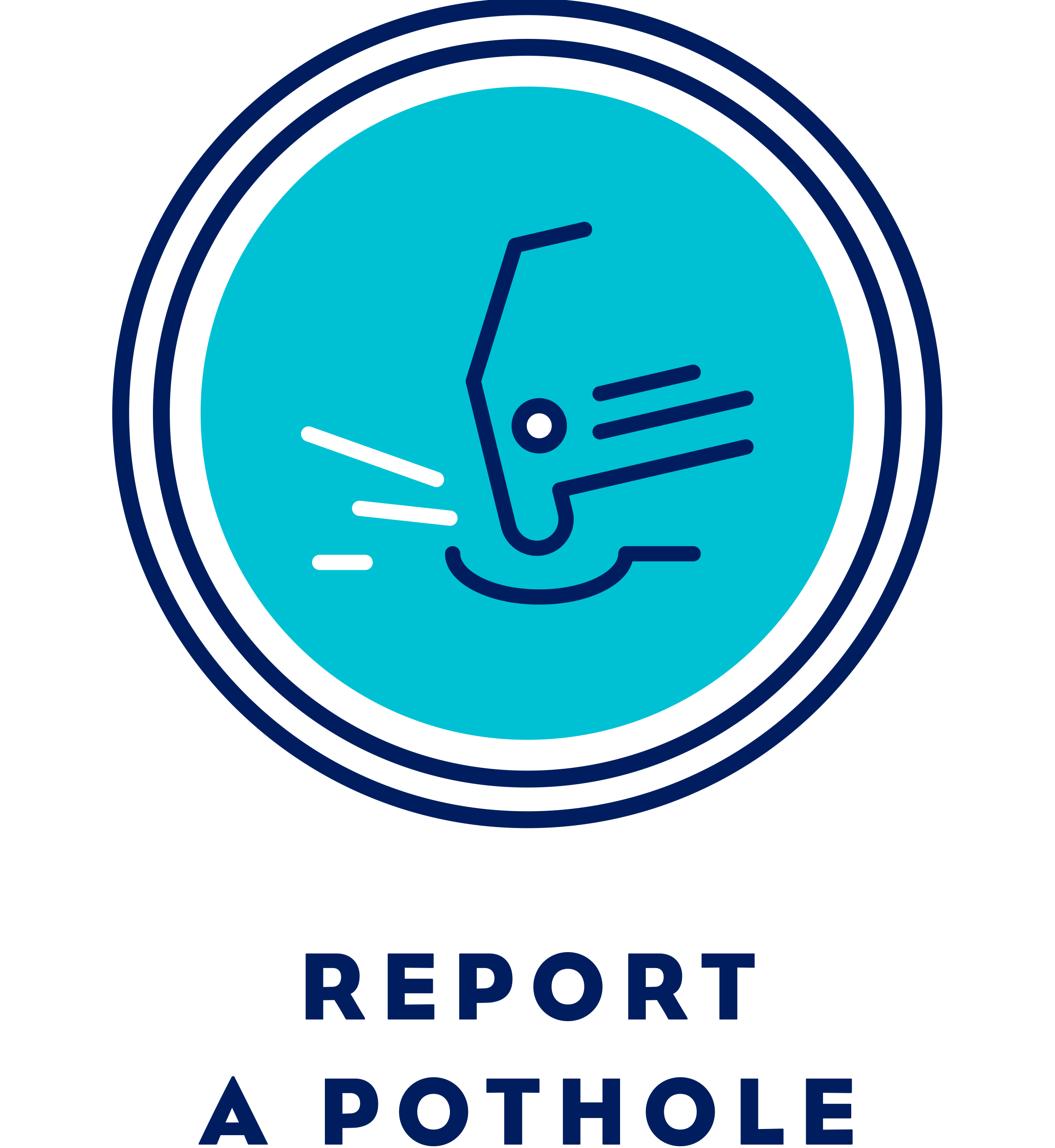 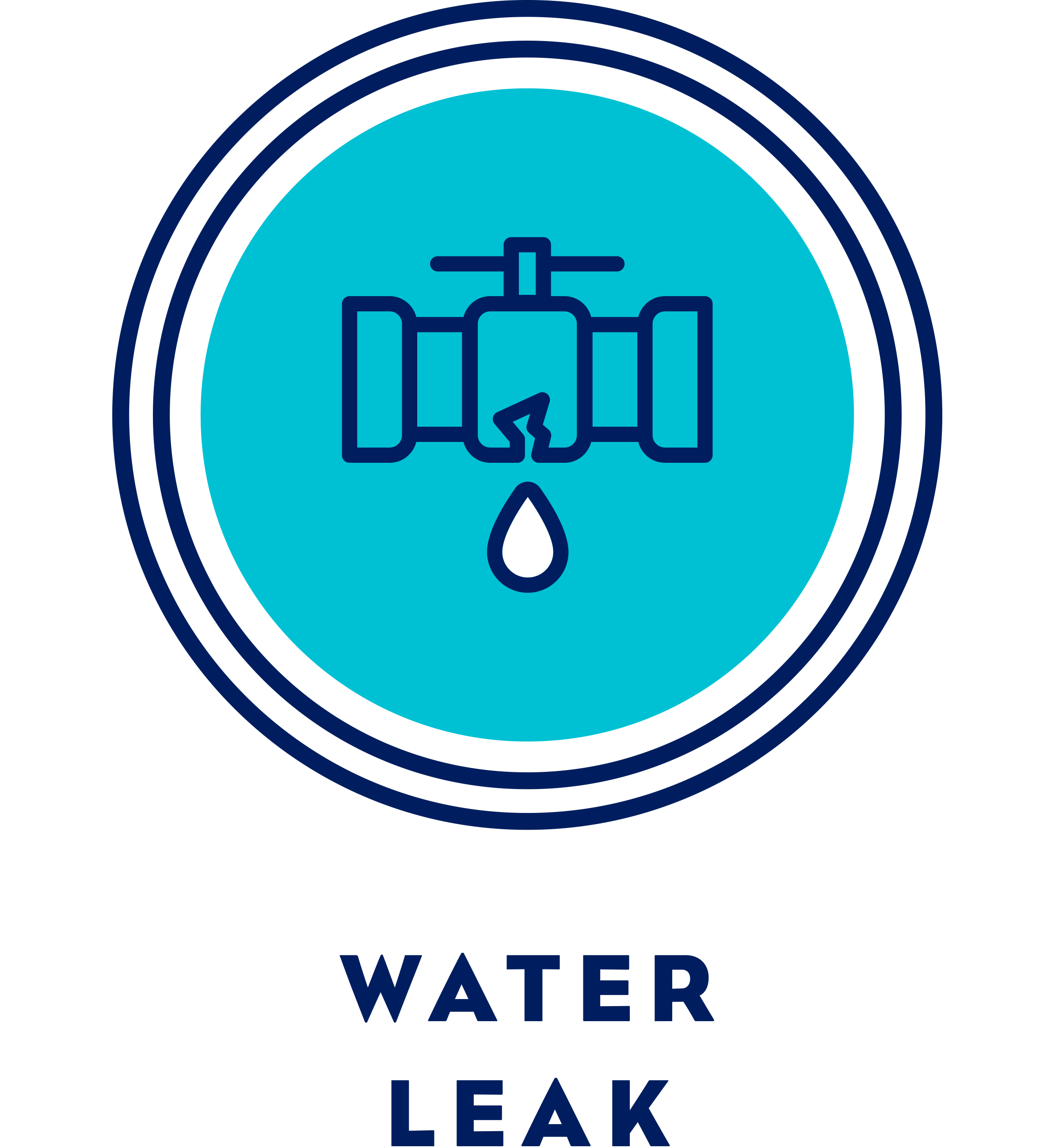 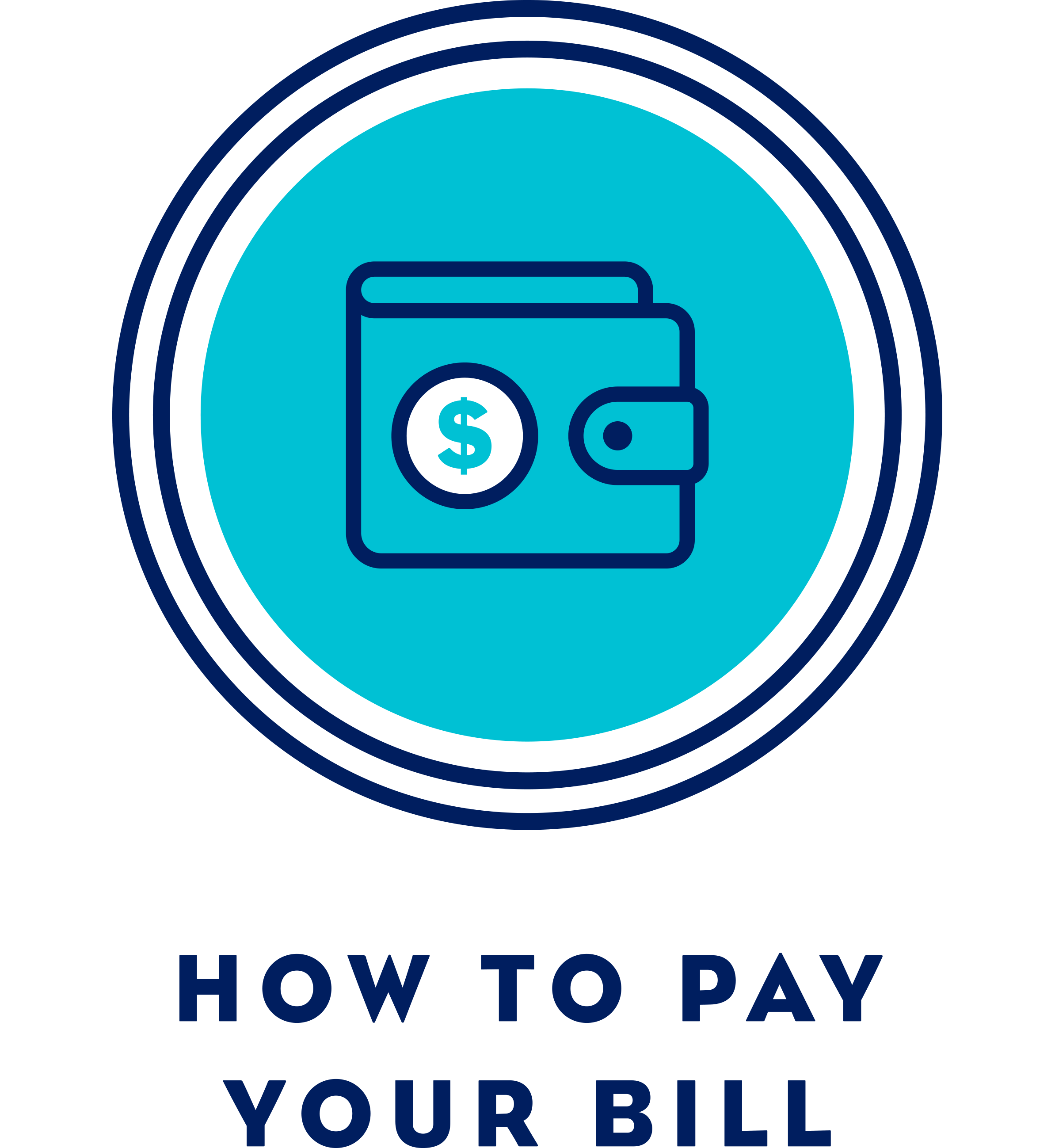 NEED AN ICON OR GRAPHIC?
COMMUNICATIONS@HOUSTONTX.GOV